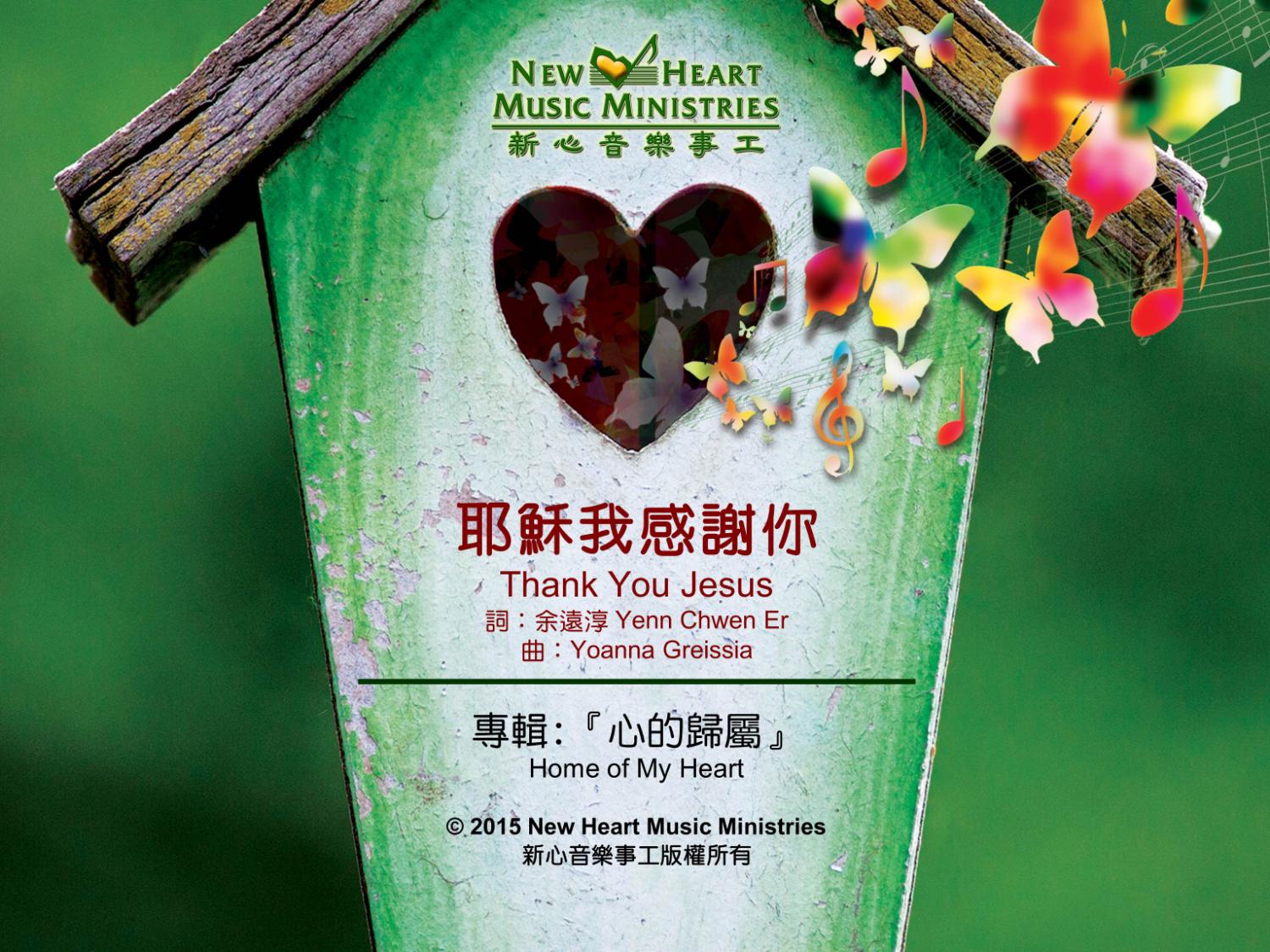 每当思想 沉沉岁月 困苦飘离
人生充满无奈消沉又失意
心中力量完全消失 盼望不复存在
心中沉重担子无法承载
Whenever thinking of the years with hardships drifting away,
Life is full of helplessness, depression and frustration.
The power in my heart has completely disappeared,
And hope is gone,
The heavy burden of feeling is unbearable.
每当思想 往事悠悠 我心忧伤 
绝望郁闷彷佛沉淀在心上
不要放弃 不要怀疑 心中必有指望
等候施恩的神 竭力地寻求仰望 绝不要放弃
Whenever looking back of my life, my heart is full of sorrow,
Depressed and desperate as if it is deposited in my heart.
But do not give up, do not doubt, There is always hope for you,
Waiting for the God of mercy, 
Searching and focusing on him with your whole heart
Never give up.
亲爱耶稣 我感谢你 
因你慈爱 永远不会断绝
因你的怜悯 你的信实 永远不止息
每个早晨是你所赐 每个心跳掌握在你手里 哦主耶稣 我安静等候你
Dear Jesus, I thank you,
Because your love is everlasting,
Because your mercy and your faithfulness will never end.
Every morning is the gift from you,
Every heartbeat is held in your hands,
Oh Lord Jesus, I am waiting for you in silence.
每当思想 往事悠悠 我心忧伤 
绝望郁闷彷佛沉淀在心上
不要放弃 不要怀疑 心中必有指望
等候施恩的神 竭力地寻求仰望 绝不要放弃
Whenever looking back of my life, my heart is full of sorrow,
Depressed and desperate as if it is deposited in my heart.
But do not give up, do not doubt, There is always hope for you,
Waiting for the God of mercy, 
Searching and focusing on him with your whole heart
Never give up.
亲爱耶稣 我感谢你 
因你慈爱 永远不会断绝
因你的怜悯 你的信实 永远不止息
每个早晨是你所赐 每个心跳掌握在你手里 哦主耶稣 我安静等候你
Dear Jesus, I thank you,
Because your love is everlasting,
Because your mercy and your faithfulness will never end.
Every morning is the gift from you,
Every heartbeat is held in your hands,
Oh Lord Jesus, I am waiting for you in silence.
亲爱耶稣 我感谢你 
因你慈爱 永远不会断绝
因你的怜悯 你的信实 永远不止息
每个早晨是你所赐 每个心跳掌握在你手里 哦主耶稣 我安静等候你
Dear Jesus, I thank you,
Because your love is everlasting,
Because your mercy and your faithfulness will never end.
Every morning is the gift from you,
Every heartbeat is held in your hands,
Oh Lord Jesus, I am waiting for you in silence.